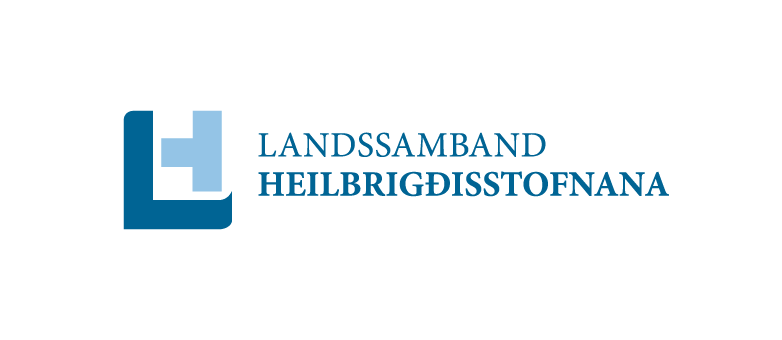 Heilsugæslan - tækifærin framundan
Park Inn by Radisson, Keflavík
14. – 15. apríl 2016
Fyrirkomulag dagsins
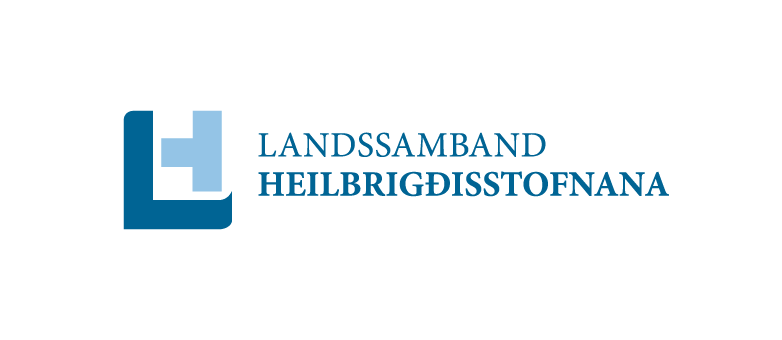 Dagskrá að hætti HSS klukkan 16:30 – 18:30 
Kvöldverður og gleði frá klukkan 19:30 – ?? 
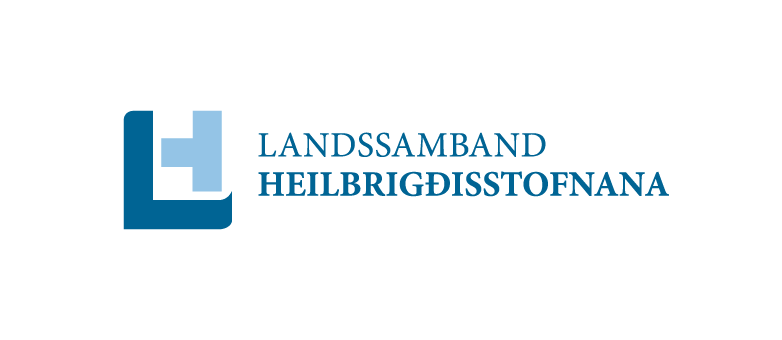 Föstudagur 15. apríl
Takk fyrir samveruna
Góða heimferð og góða helgi 
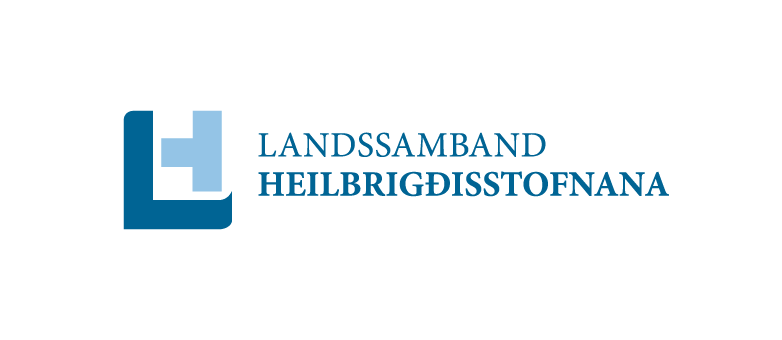